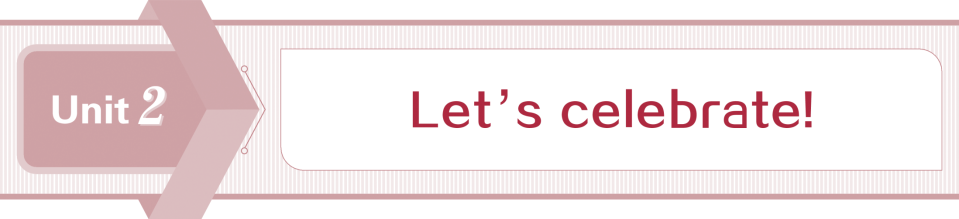 Section Ⅱ  Integrating skills & Developing ideas
WWW.PPT818.COM
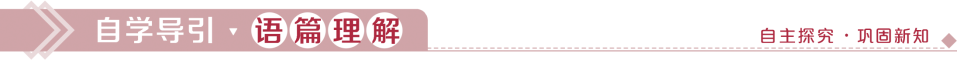 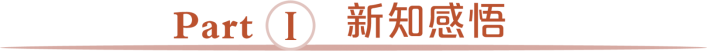 request
wave
decorate
formal
occasion
effort
eve
adult
process
joy
indicate
attract
competition
admit
loss
retired
exist
put up
do one’s best
depend on
be keen on
clean up
have nothing to do with
look forward to
rather than
not everyone
spending so much time
preparing for
not only
but
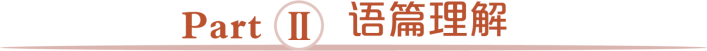 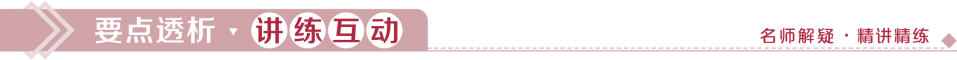 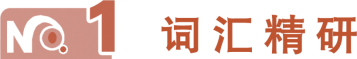 to touch
at
(should) be finished
to walk
(should) not
walk
(should) not
walk
to
attraction
attractive
taking/having taken
to/into
to achieve
without
in
existing
exists
existence
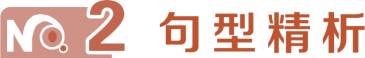 Not all
Not both
neither
both/none
don’t
can I share
likes
本部分内容讲解结束
按ESC键退出全屏播放